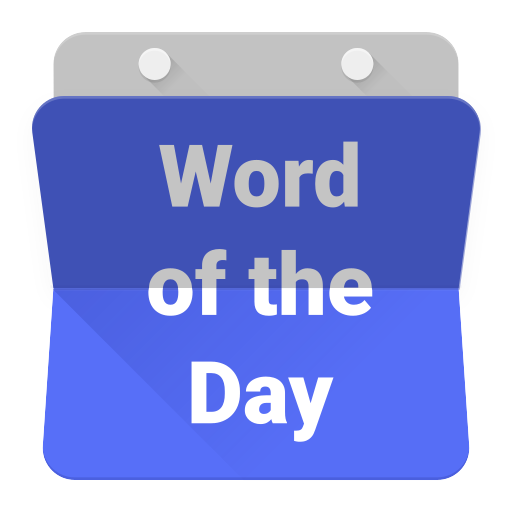 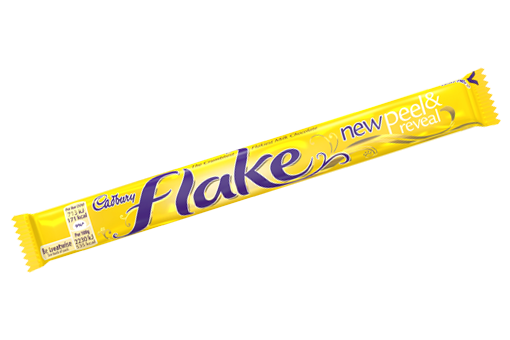 gambar
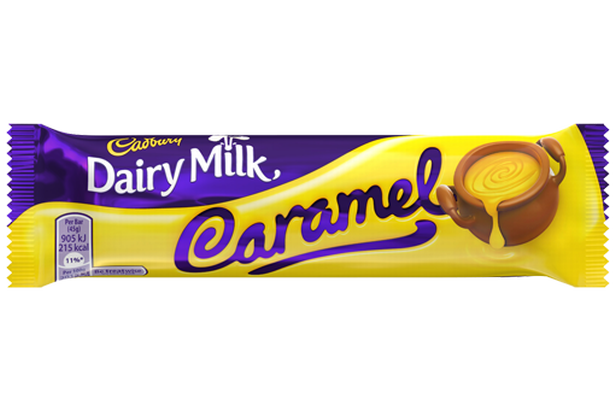 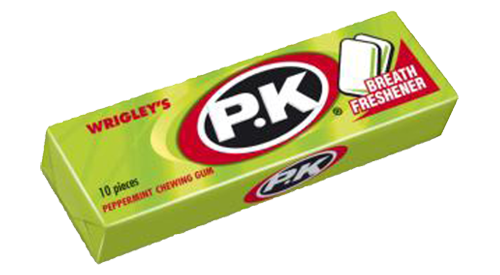 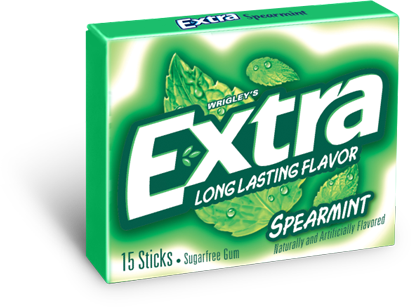 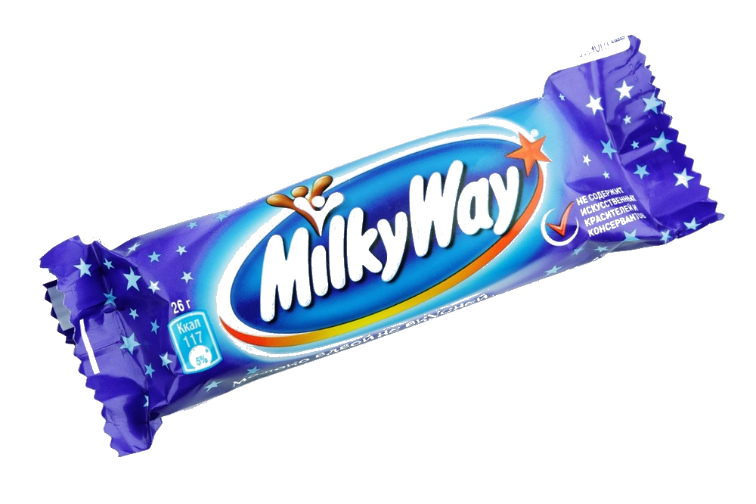 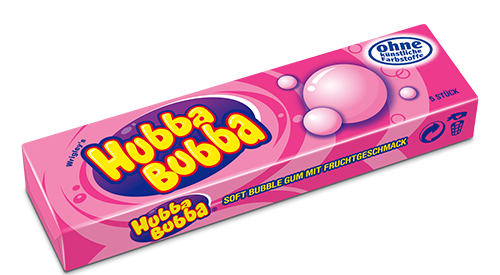 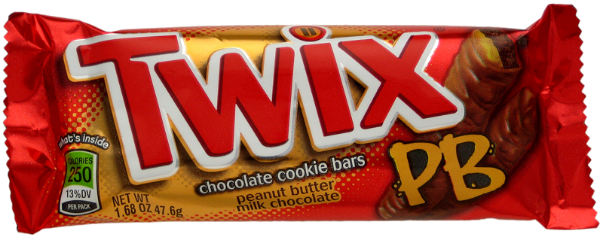 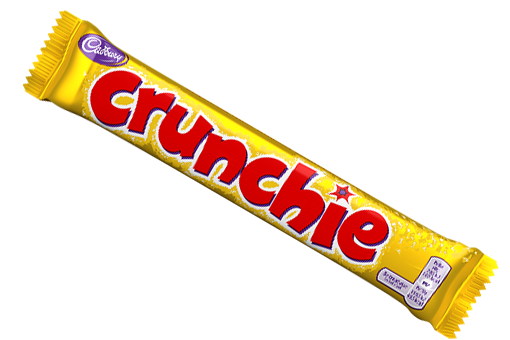 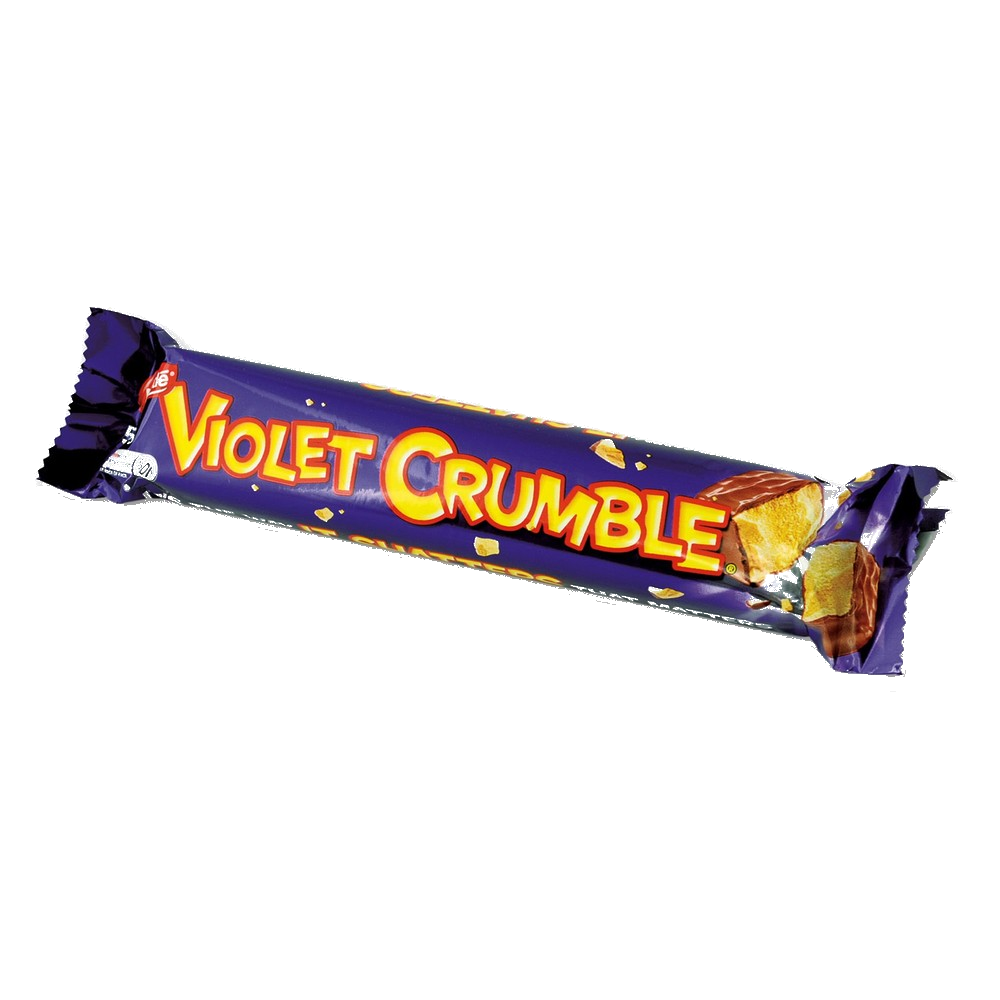 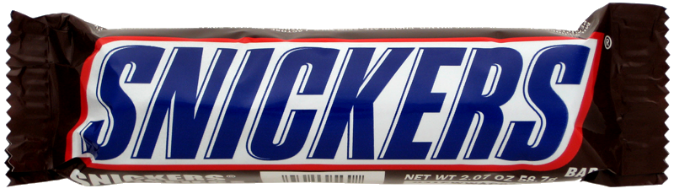 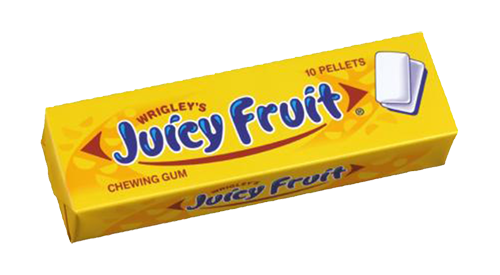 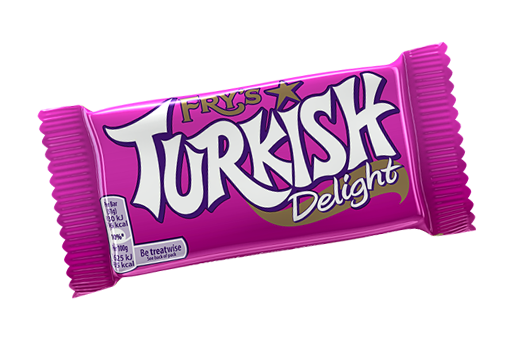 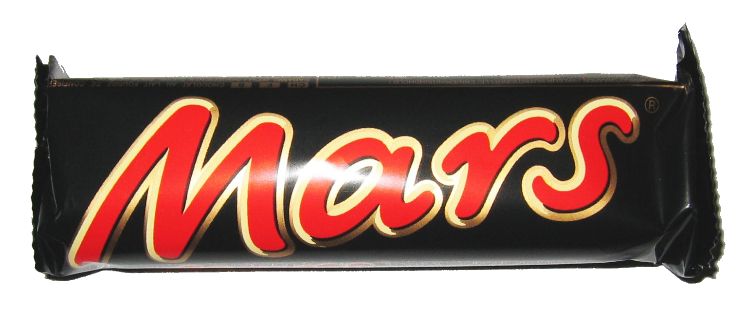 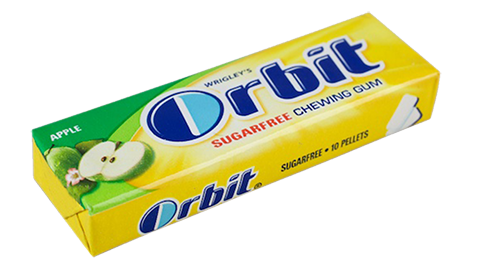 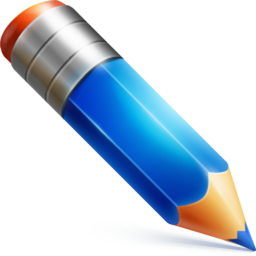 gambar
I’ll bet you’re thinking that “gambar” , pronounced “gum-bar” is a packet of chewing gum in Indonesian, right? Sorry to bring you “unstuck”, but, as usual, you are incorrect.
The noun “gambar” is a “drawing” and the verb “menggambar” means “to draw” in Indonesian.
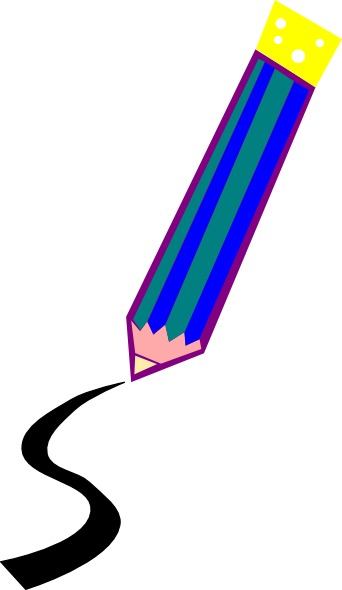 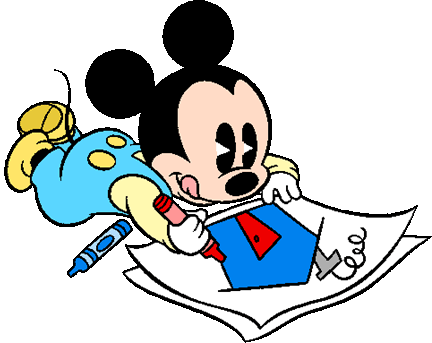 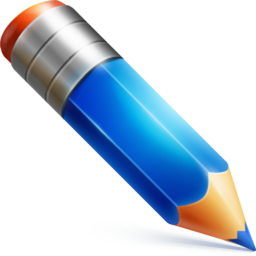 gambar
Let’s “draw” on the experience we have gained through learning the Word of the Day to practise and improve our Indonesian.
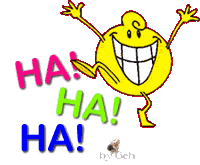 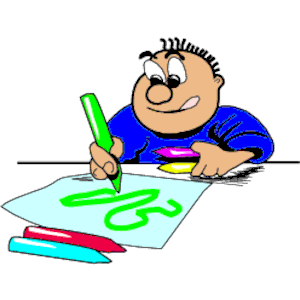 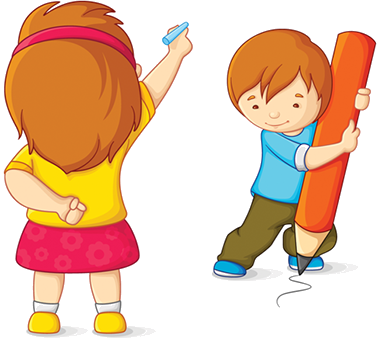 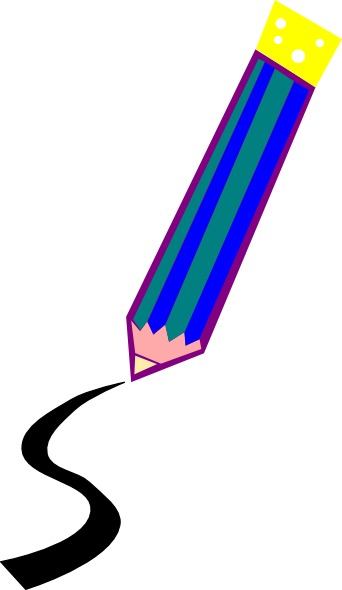